Vysoká škola technická a ekonomická v Českých Budějovicích
Ústav technicko - technologický
Metoda ABC a její uplatnění ve společnosti CALTA – K, s.r.o.
Autor: Eva Kotrbová 12243
Vedoucí bakalářské práce: Ing. Ladislav Šolc, Ph.D. 
Oponent bakalářské práce: Ing. Roman Švec, Ph.D.		        České Budějovice, Červen 2017
Motivace a důvody k řešení problému
Aktuálnost problému

Dostupnost dat a informací

Aplikace v praxi
Cíl práce
Cílem bakalářské práce je optimalizace skladových zásob pomocí metody ABC.
Hypotézy
Hypotéza č. 1 – Společnosti analýza logistických aktivit pomocí metody ABC přinese úsporu nákladů. 

Hypotéza č. 2 - Nejméně obrátkovým skladovým materiálem je jistič IC60N 10C/1.
Použité metody
Analýza dokumentů

Rozhovor

Matice BCG

Metoda ABC
Představení společnosti Calta-K, s.r.o.
27 let tradice

5 provozoven

30 zaměstnanců
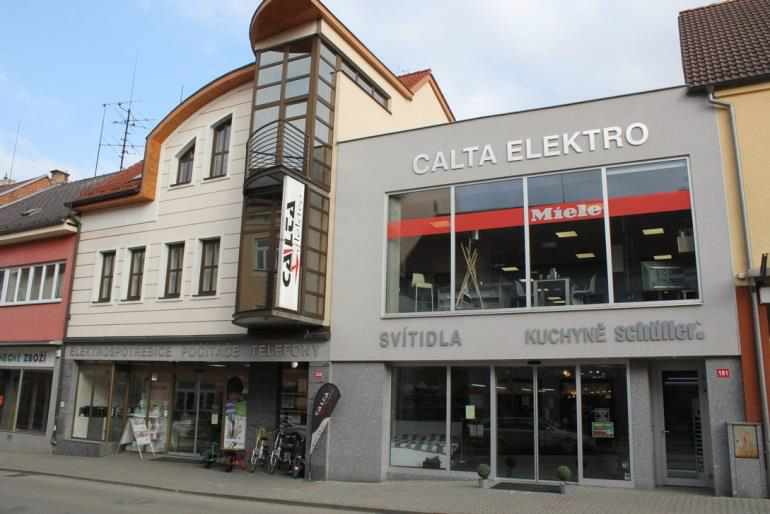 Řízení zásob ve společnosti
Nákup zásob

Informační systém SHOPTRONIC

Inventarizace zásob
Matice BCG
Vyhodnocení matice BCG
Metoda ABC
Řízení zásob metodou ABC
Závěr – přínos bakalářské práce
Bakalářská práce jako podklad pro optimalizaci skladových zásob 
Návrhy z práce předloženy vedení společnosti
Doplňující dotaz oponenta
Jaké jsou dle vašeho názoru výhody a nevýhody metody ABC?
Děkuji za pozornost